TIẾT 62-63: KẾ HOẠCH BÀI DẠY STEM 
CHỦ ĐỀ: MŨ SINH NHẬT
XÁC ĐỊNH YÊU CẦU THIẾT KẾ VÀ CHẾ TẠOMŨ SINH NHẬT
a. Mục đích:
- Học sinh nắm vững yêu cầu "Thiết kế mũ sinh nhật” theo các tiêu chí: vừa đầu học sinh, trang trí hài hòa
 - Học sinh hiểu rõ yêu cầu vận dụng kiến thức toán học về diện tích hình quạt, trang trí hình quạt …  để thiết kế và thuyết minh thiết kế trước khi sử dụng nguyên vật liệu, dụng cụ cho trước để chế tạo và thử nghiệm.
b. Nội dung:
  - Tìm hiểu về một số hình ảnh minh họa về mũ sinh nhật và vận dụng kiến thức của bài học để tạo mũ sinh nhật đội đầu vừa và cho phù hợp với tình hình thực tiễn.
HÌNH ẢNH BẢN THIẾT KẾ- Xác định nhiệm vụ là mũ sinh nhật với các tiêu chí: Vừa đầu, trang trí hài hòa
* Bản vẽ thiết kế của sản phẩm
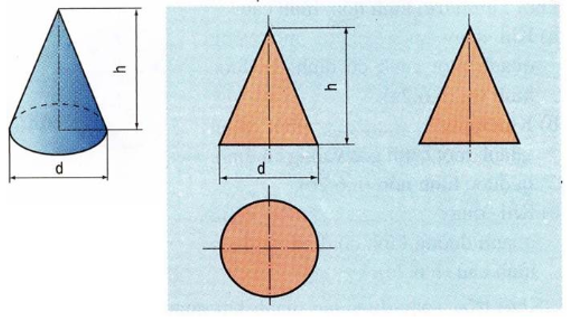 c. Dự kiến sản phẩm hoạt động của học sinh:
- Mô tả và giải thích được về kiến thức tính độ dài cung, chiều cao của hình nón. Diện tích hình quạt.
- Xác định được kiến thức cần sử dụng để thiết kế, chế tạo mũ sinh nhật theo các tiêu chí đã cho.
d. Cách thức tổ chức hoạt động:
Phiếu đánh giá số 1: Đánh giá sản phẩm mũ sinh nhật
Phiếu đánh giá số 2: Đánh giá bài báo cáo và bản thiết kế sản phẩm
Hình ảnh sản phẩm:
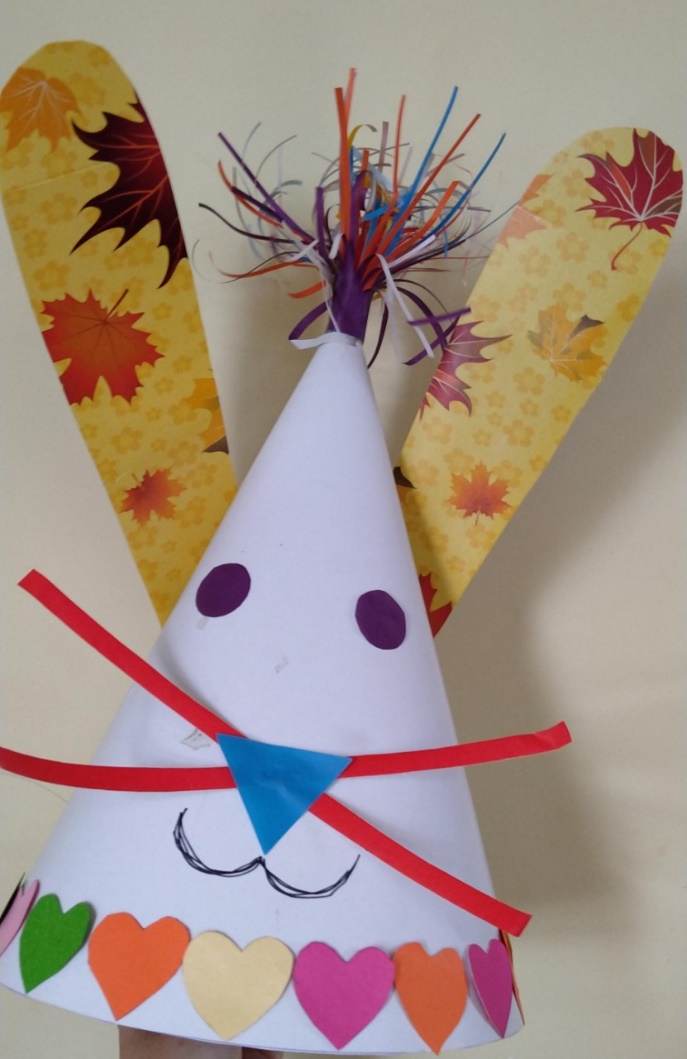